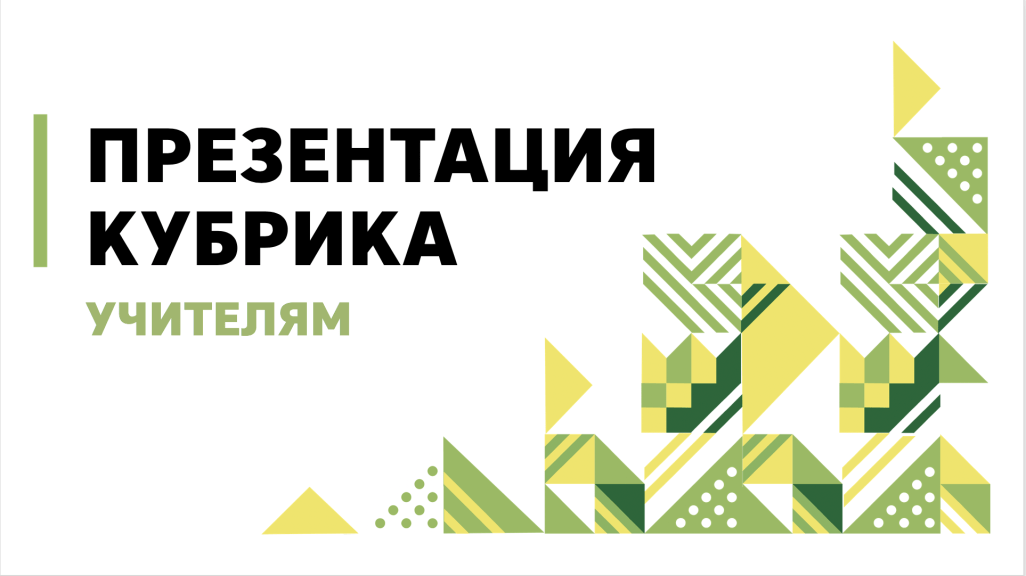 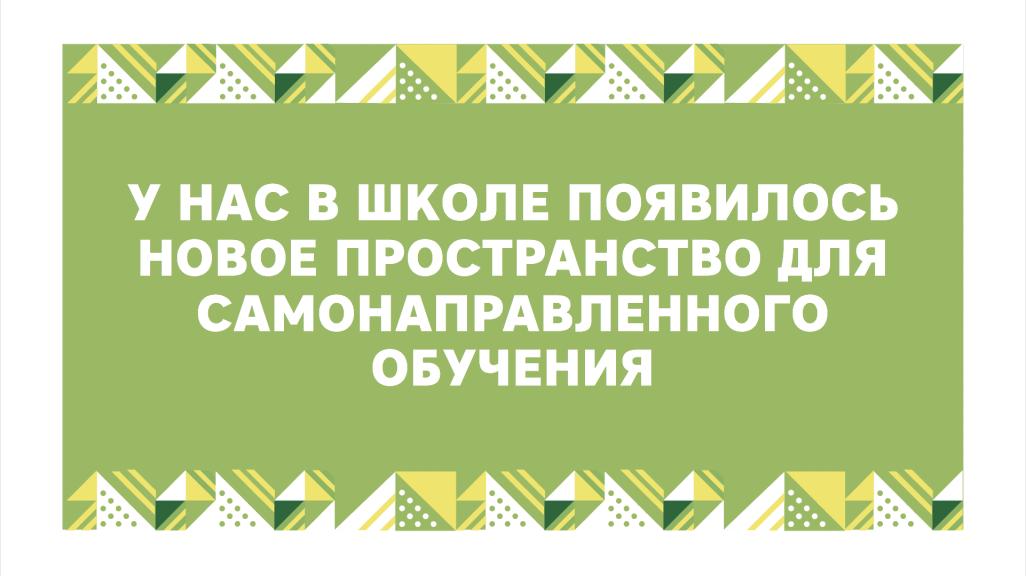 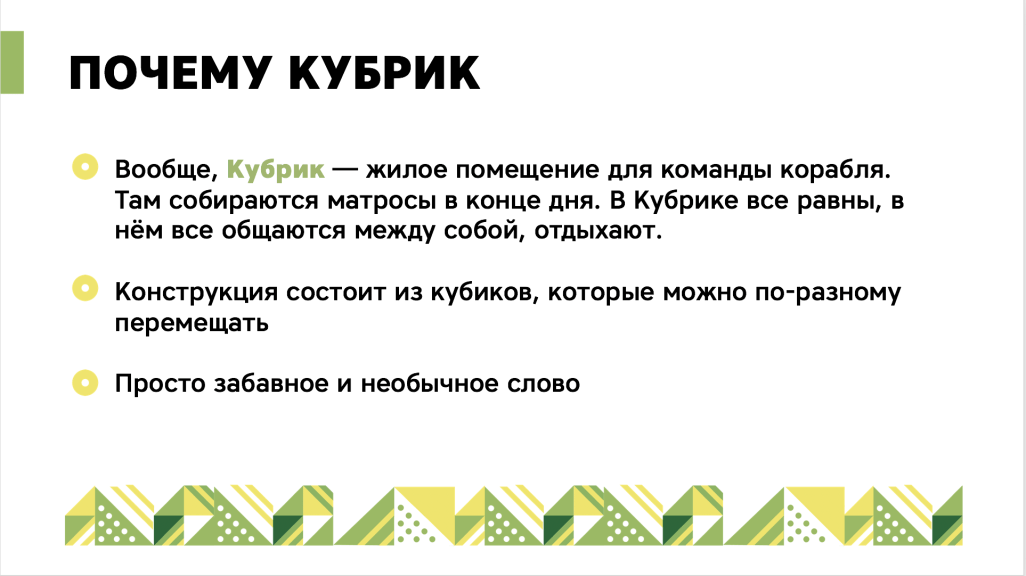 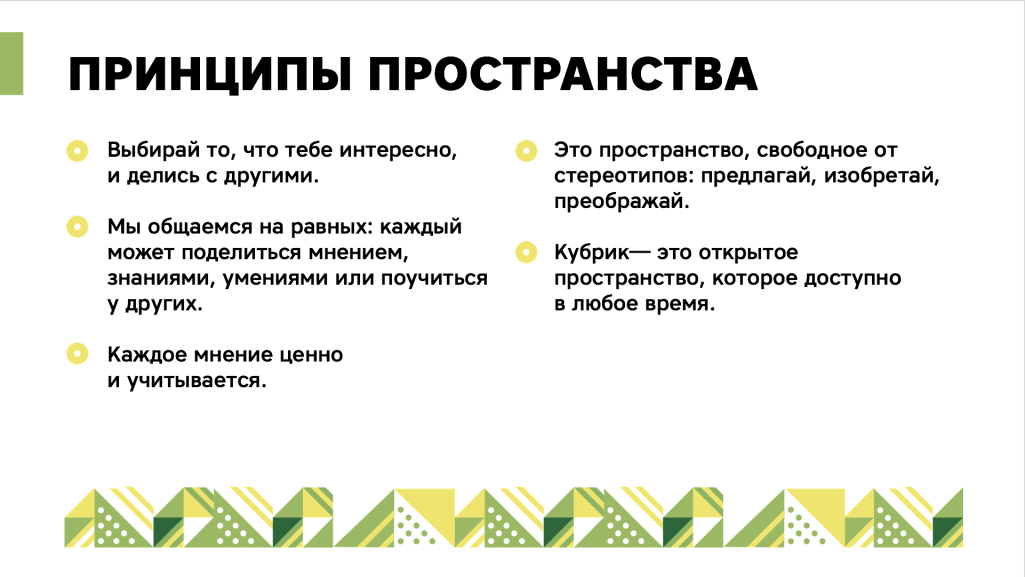 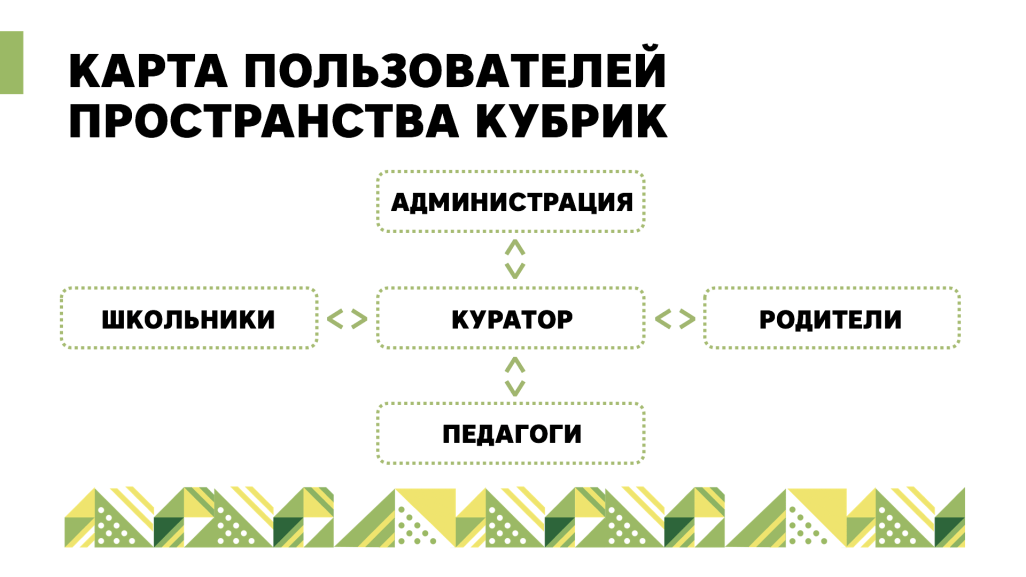 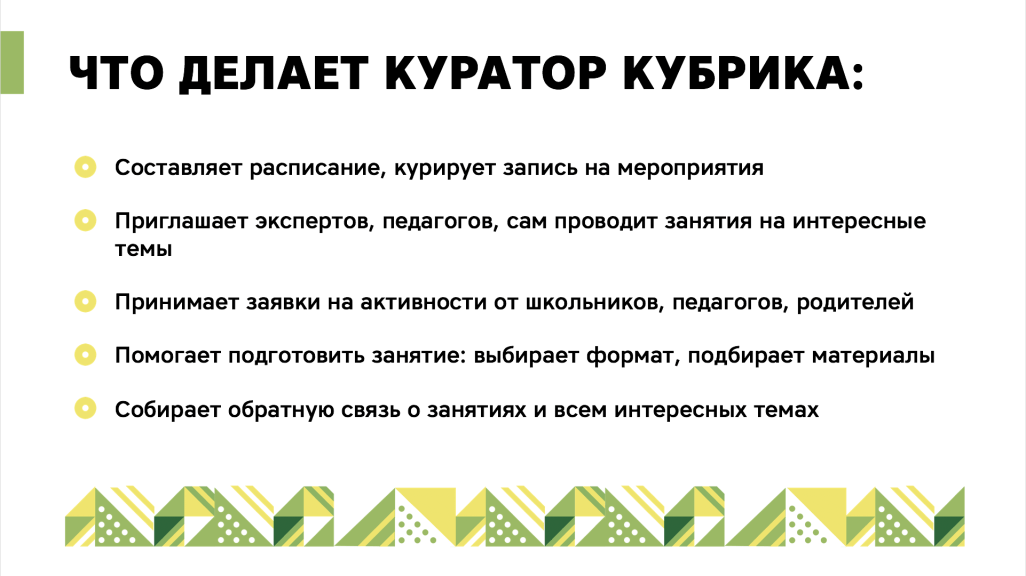 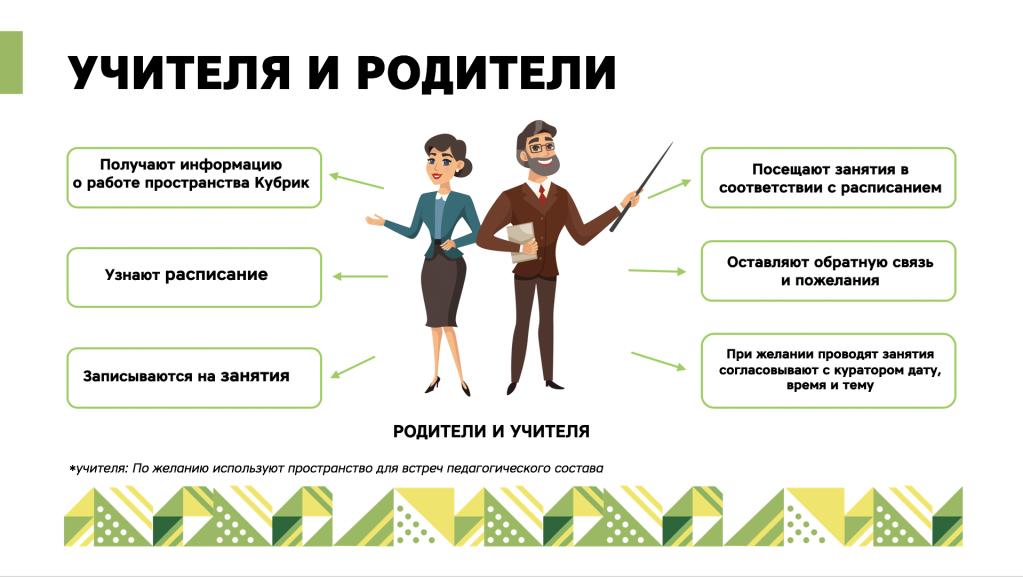 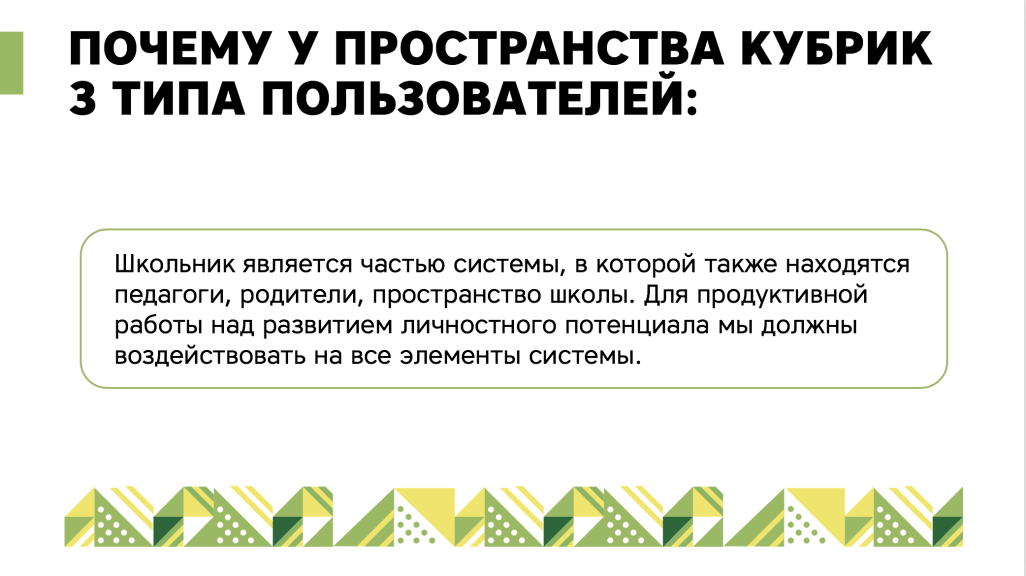 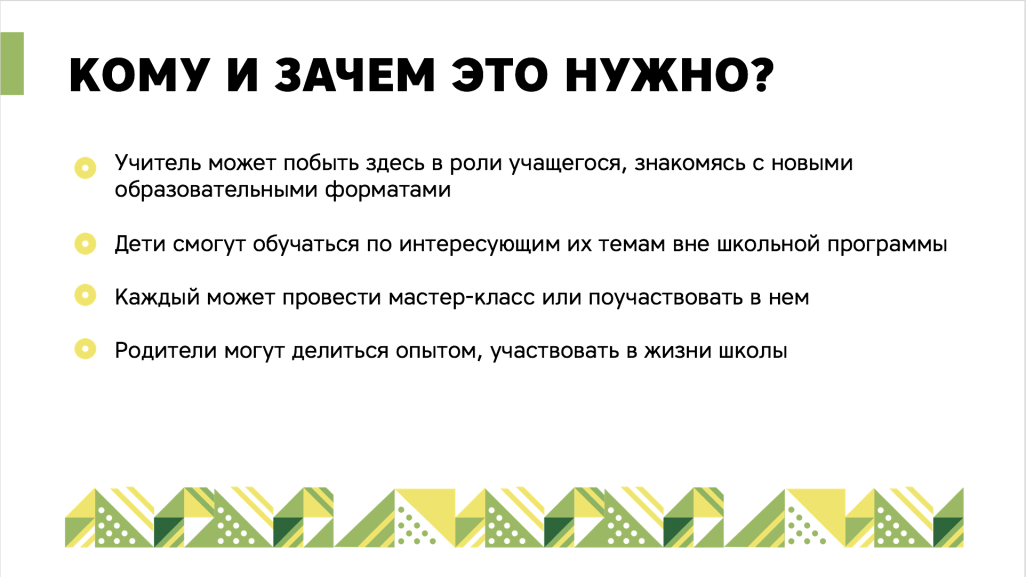 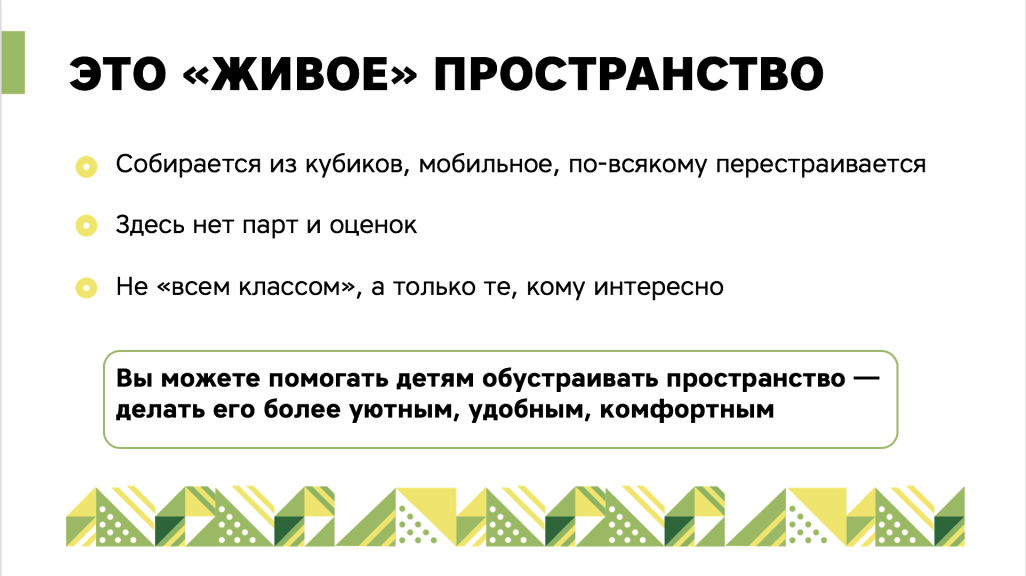 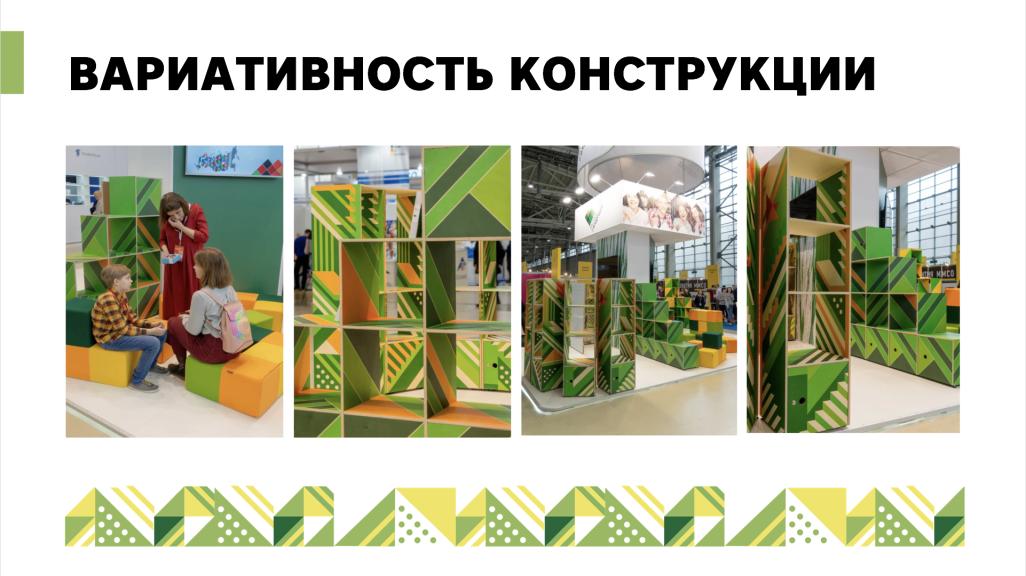 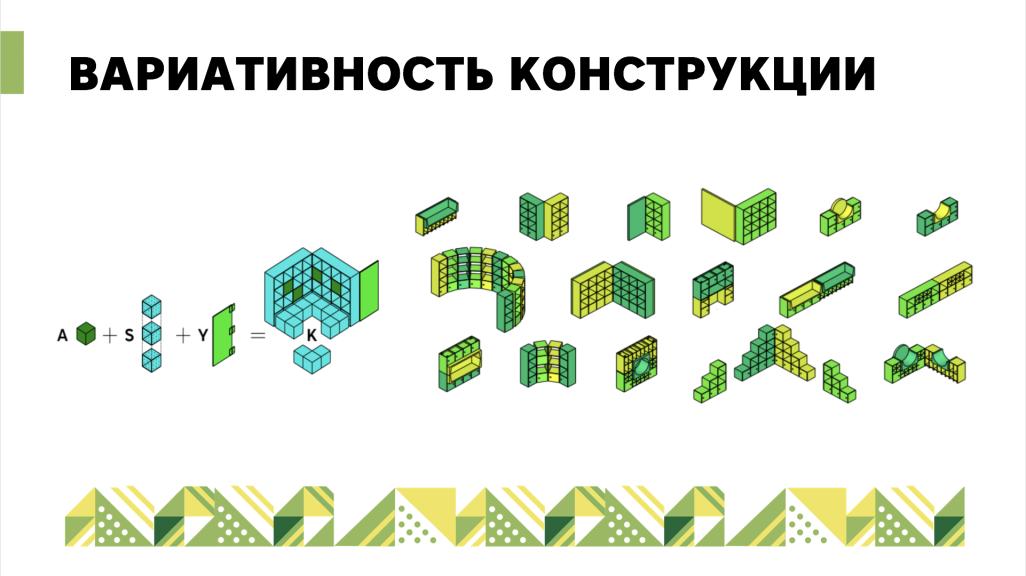 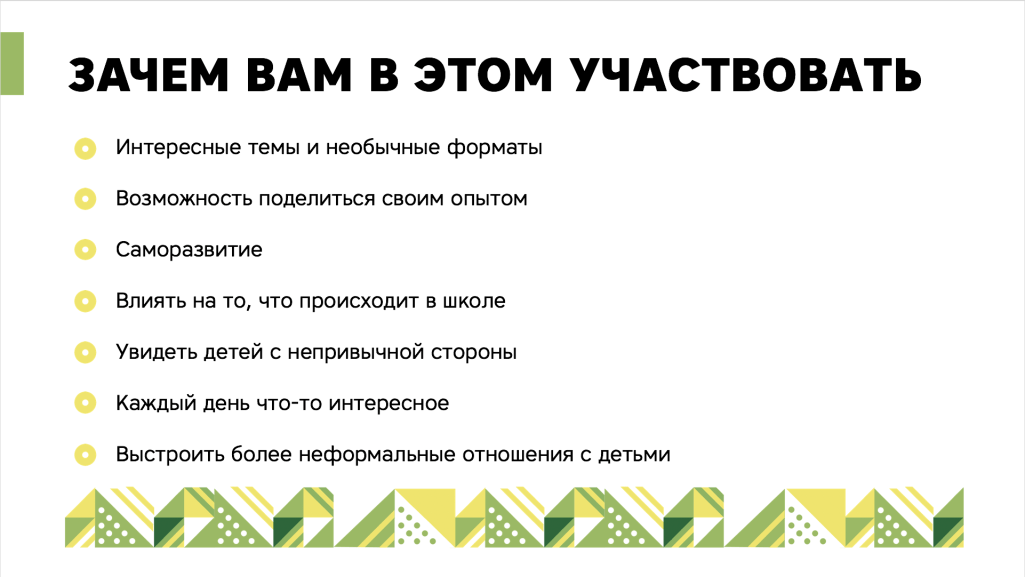 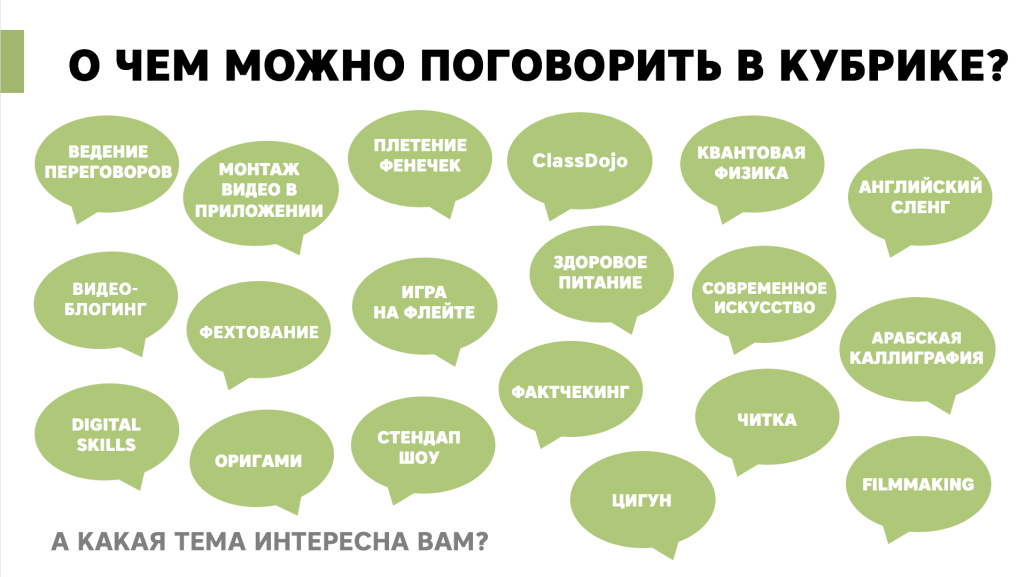 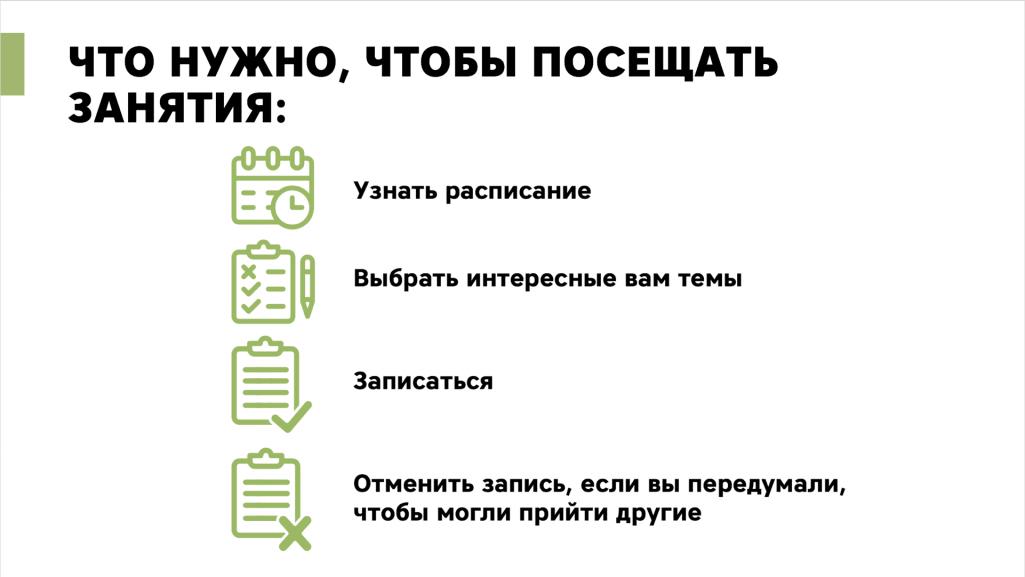 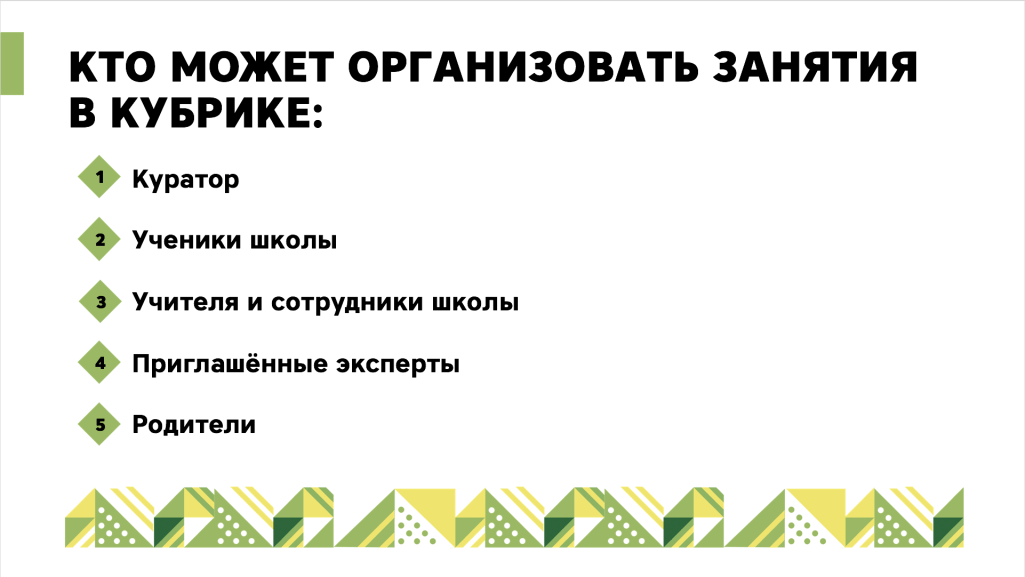 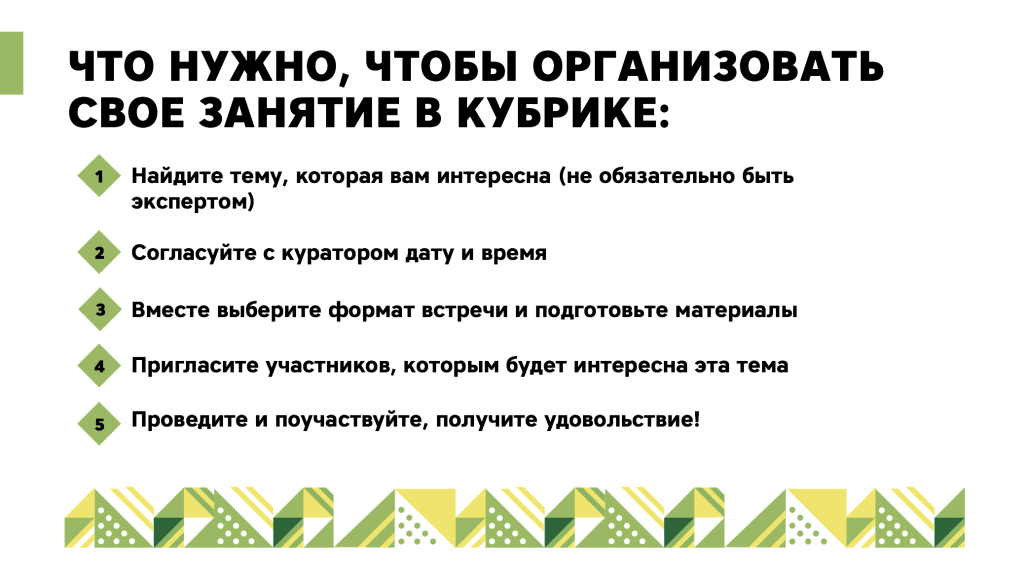 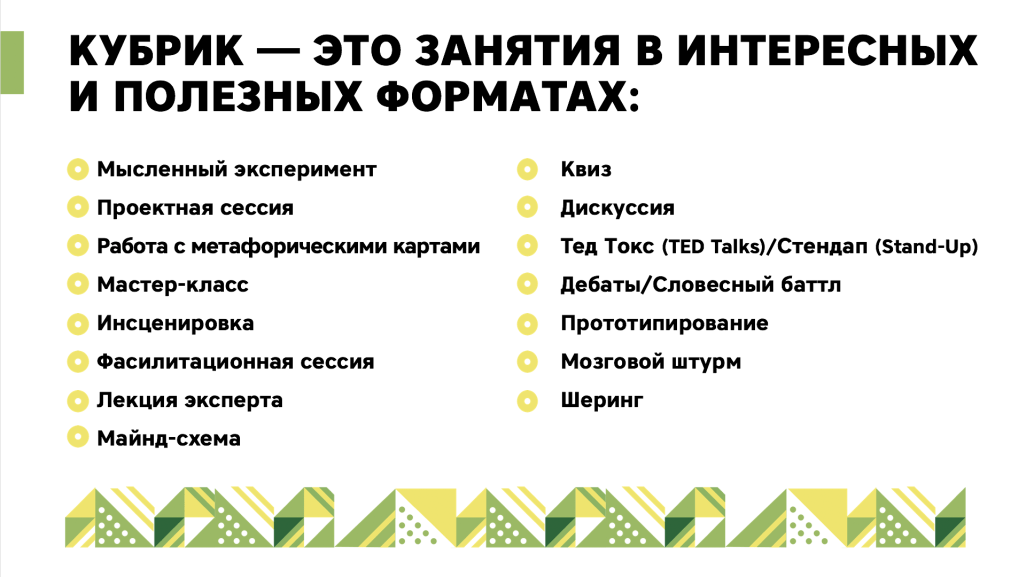 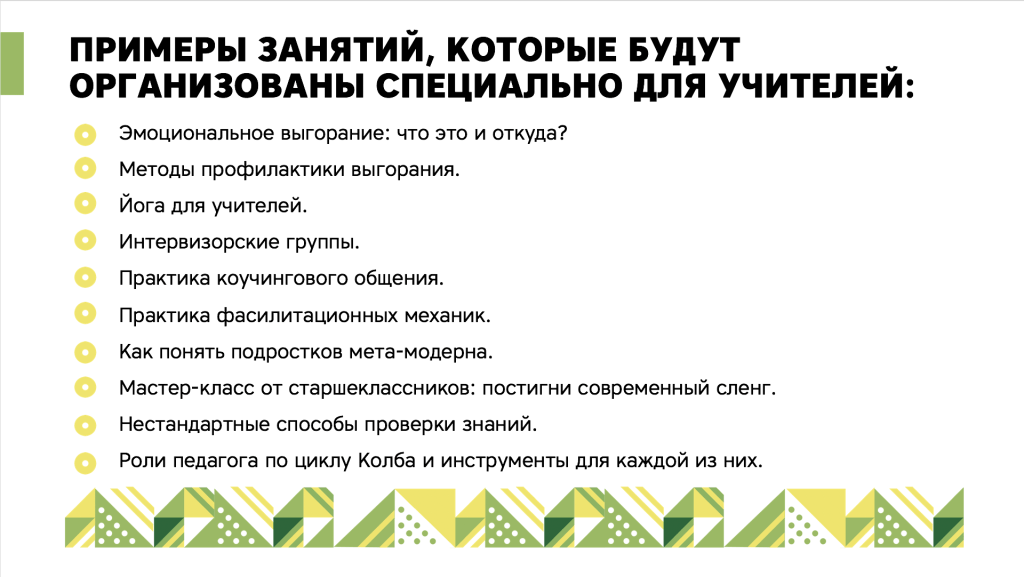 Эмоциональное выгорание: что это и откуда?
Методы профилактики выгорания.
Йога для учителей.
Интервизорские группы.
Практика коучингового общения.
Практика фасилитационных механик.
Как понять подростков мета-модерна.
Мастер-класс от старшеклассников: постигни современный сленг.
Нестандартные способы проверки знаний.
Роли педагога по циклу Колба и инструменты для каждой из них.
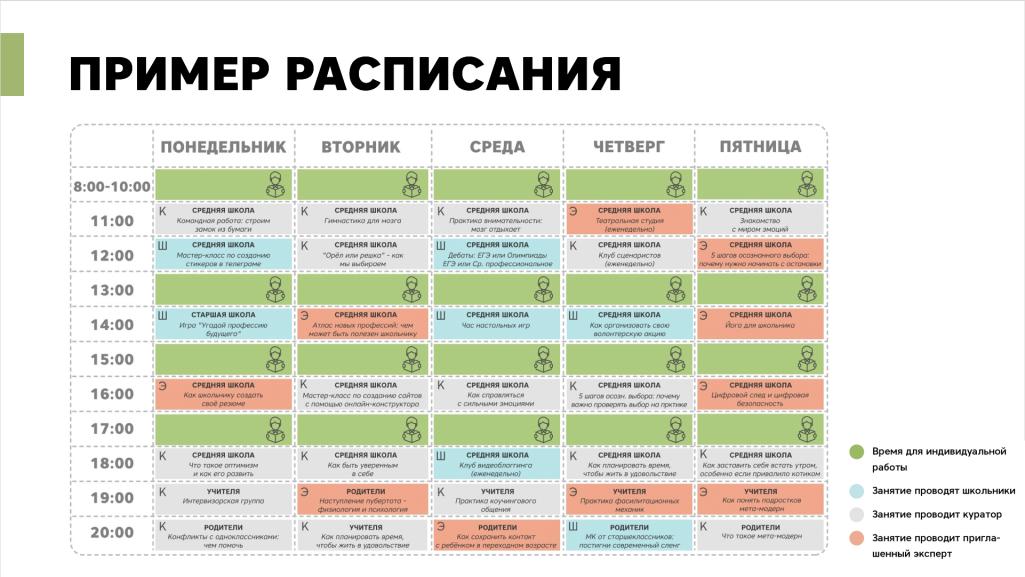 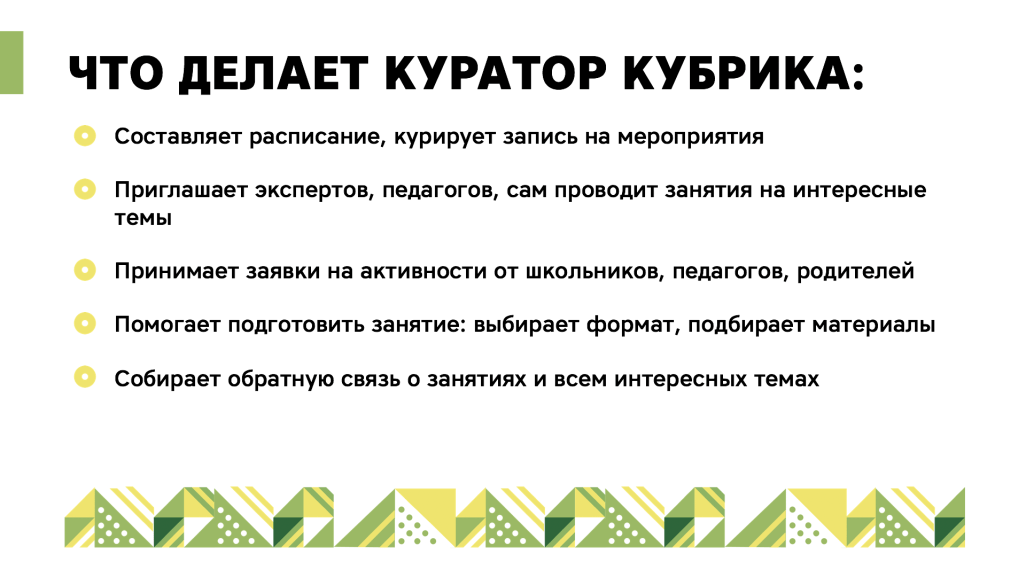 Контакты куратора
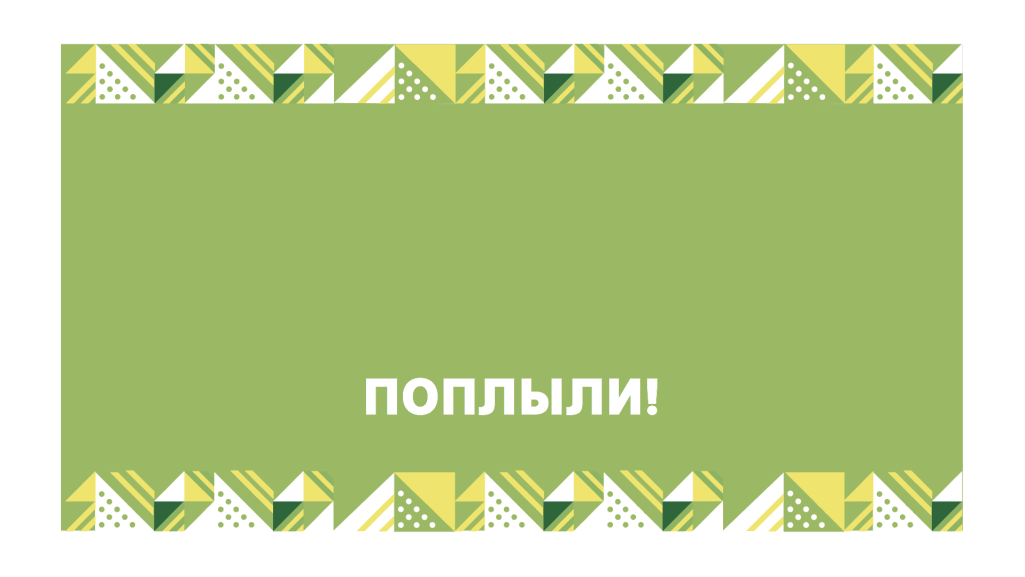 КОНТАКТЫ КУРАТОРА